Unsere Kooperationspartner stellen sich vor:
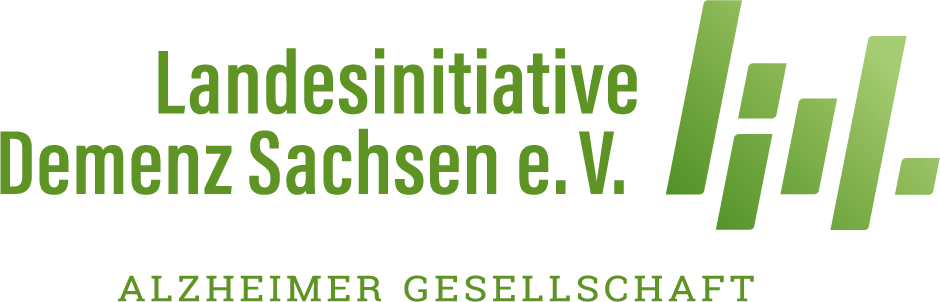 Wir sind Netzwerkpartner der Landesinitiative Demenz Sachsen e.V., weil…
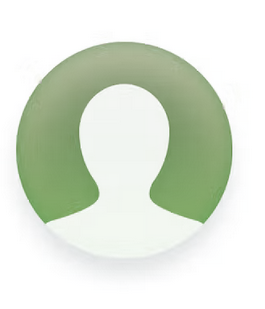 Text hier
Wir setzen uns für das Thema 
„Demenz“  ein, weil…
Ein Bild Ihrer Organisation, vom Team oder von Ihnen
(Quadratisch) 
Optional kann man auch hier das Logo platzieren.
Text hier
NAME DER ORGANISATION
Anschrift
Telefon:	
E-Mail:	
Web: